Department of human anatomy
Lecture
“clinical anatomy of peritoneum”
Lecturer: MD, PhD  mr. Oleg Vovk
Anatomy of the peritoneum
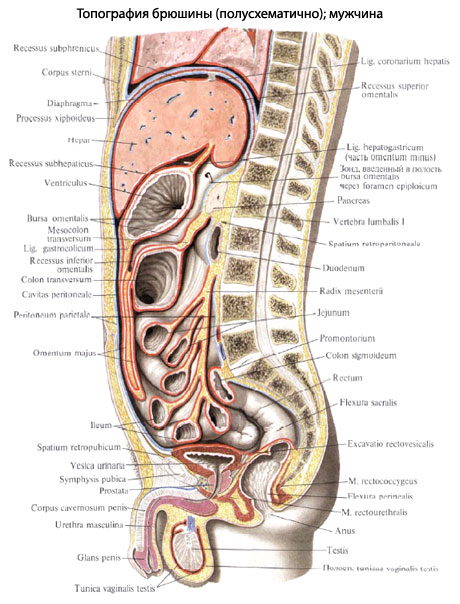 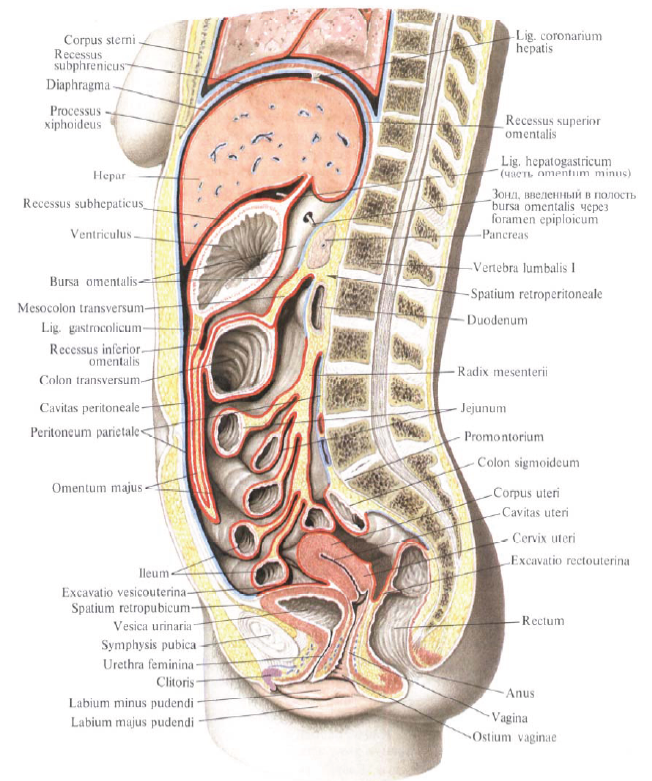 Divisions of peritoneal cavity
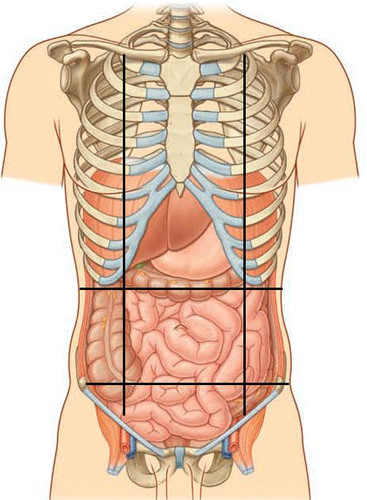 Upper floor  (storey)
Middle floor  (storey)
Lower floor  (storey)
Parietal peritoneum(posterior wall of abdominal cavity)
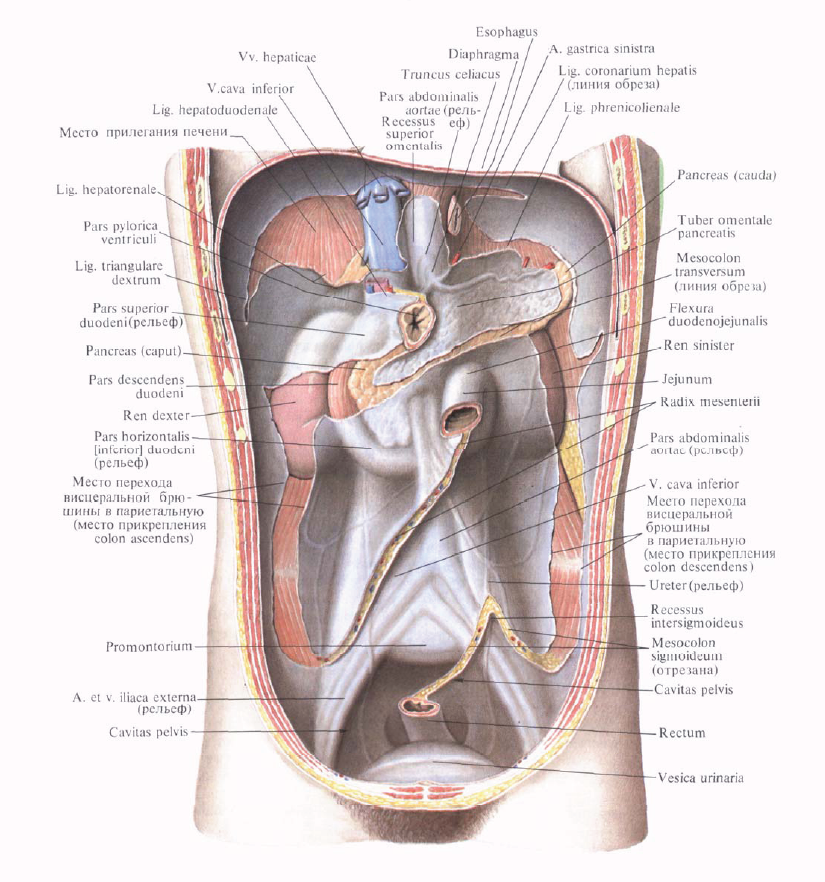 Parietal peritoneum(Internal surface of anterolateral abdominal wall)
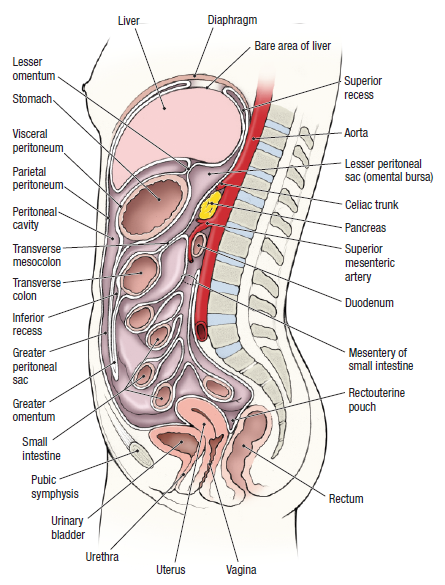 Anatomy of the peritoneum
How does a peritoneum cover organs?
Completely (From all sides)
From three sides
Only from one sides
Extraperitoneal
    (retro-; infra-)
Intraperitoneal
Mesoperitoneal
Stomach,  jejunum, ileum,
cecum with appendix, 
transverse & sigmoid colon, 
spleen, fallopian tube, 
upper third of the rectum
Liver, ascending & 
descending colon, 
uterus, 
urinary bladder (full), 
middle third of the rectum
Pancreas, duodenum, 
kidney, adrenal gland, 
ureters,
urinary bladder (empty),
lower third of the rectum
Derivatives of peritoneum
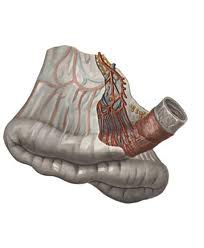 Spaces
Structures
Bursa`s

Sinuses

Canals (gutters)

Recesses

Pouches
Omentums

Mesenteries

Ligaments
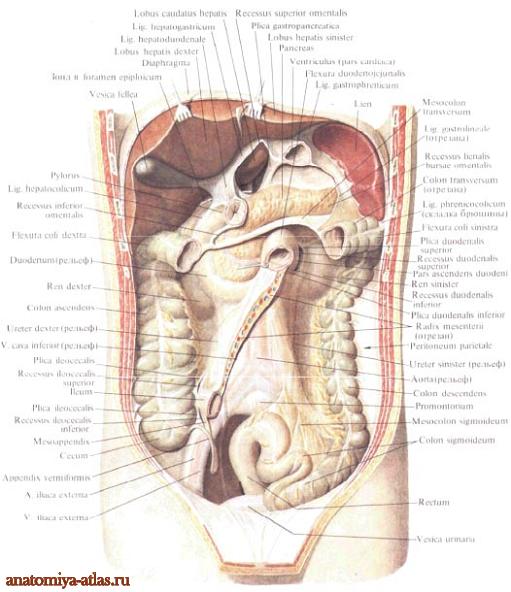 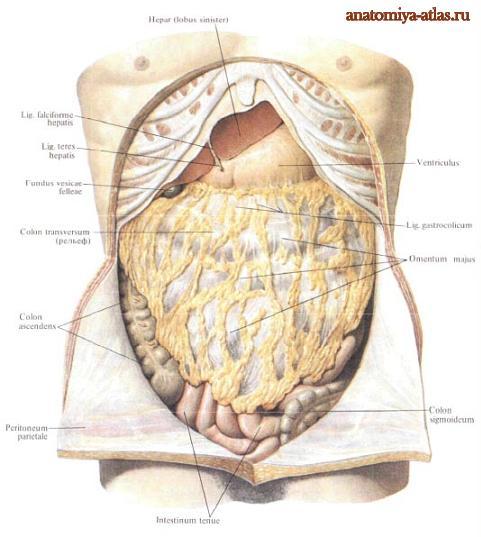 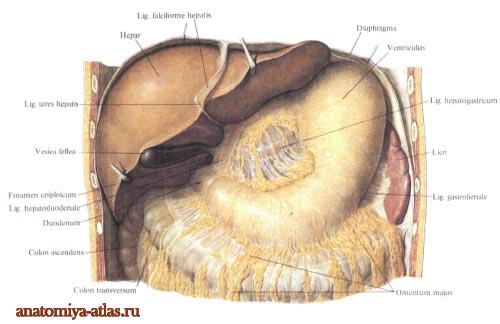 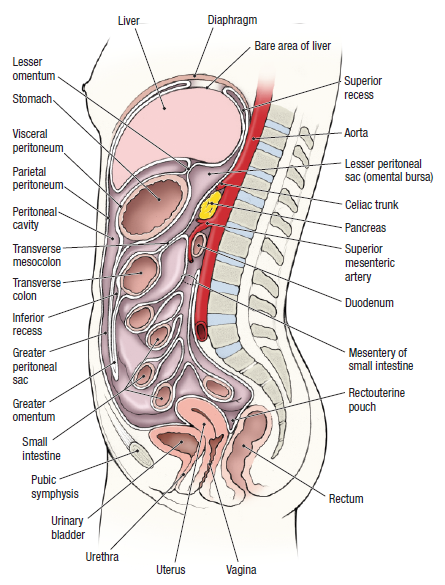 Omentums
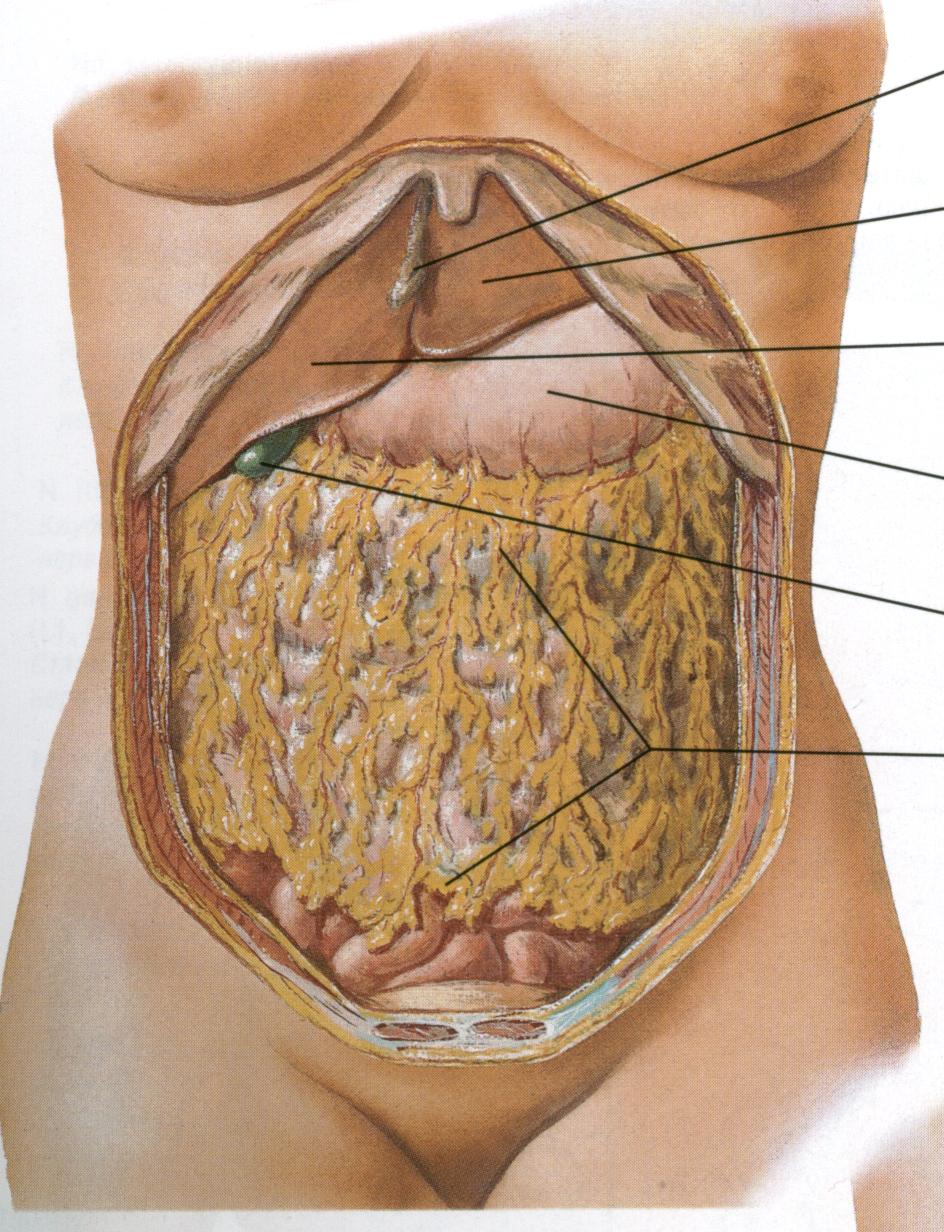 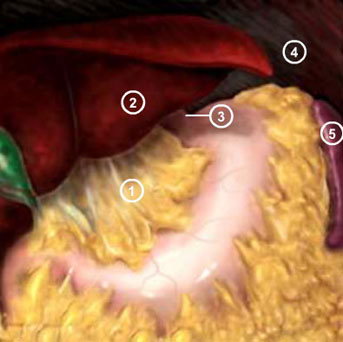 Mesentery
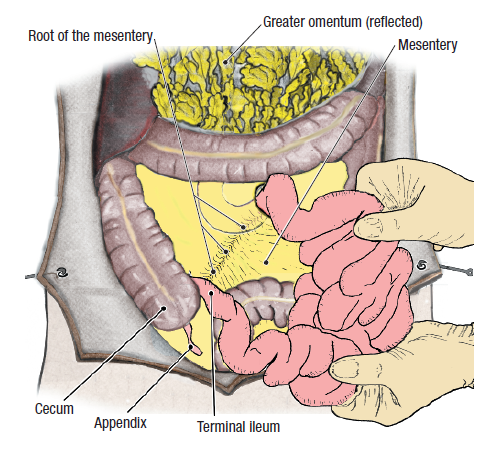 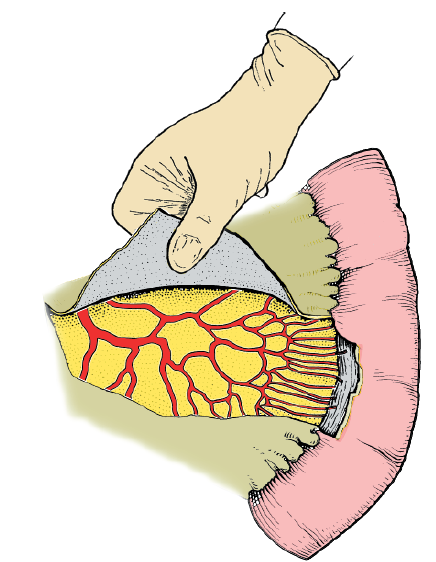 Ligaments of stomach
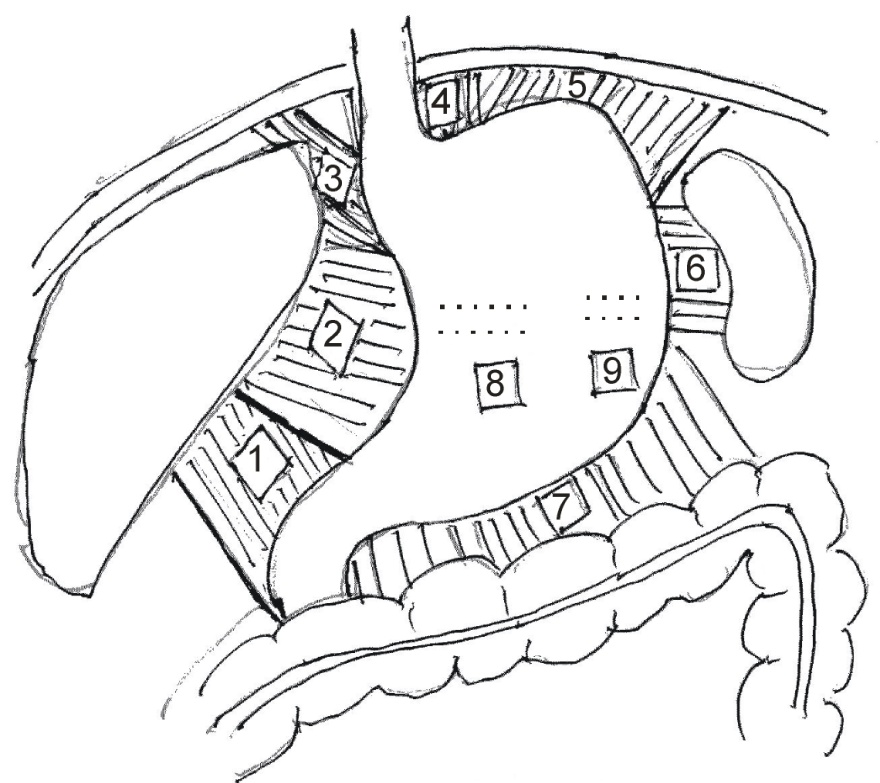 Ligaments of the liver
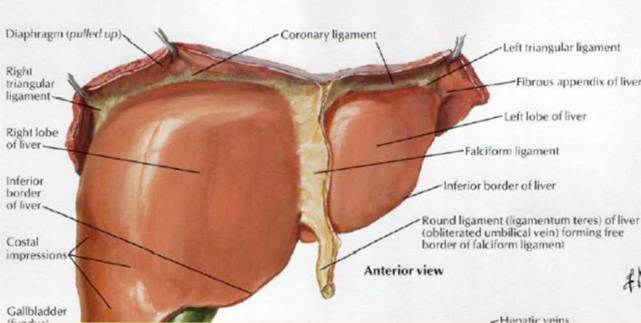 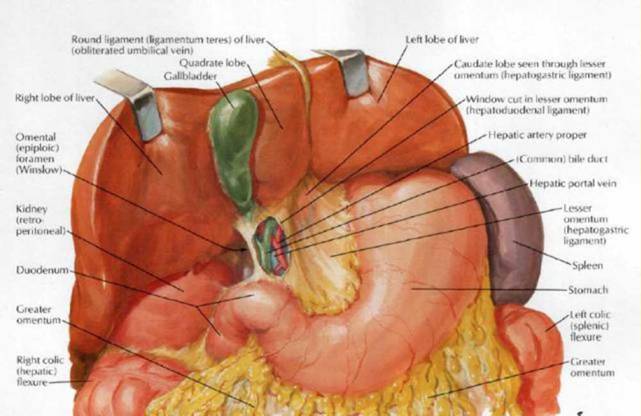 Omental bursa
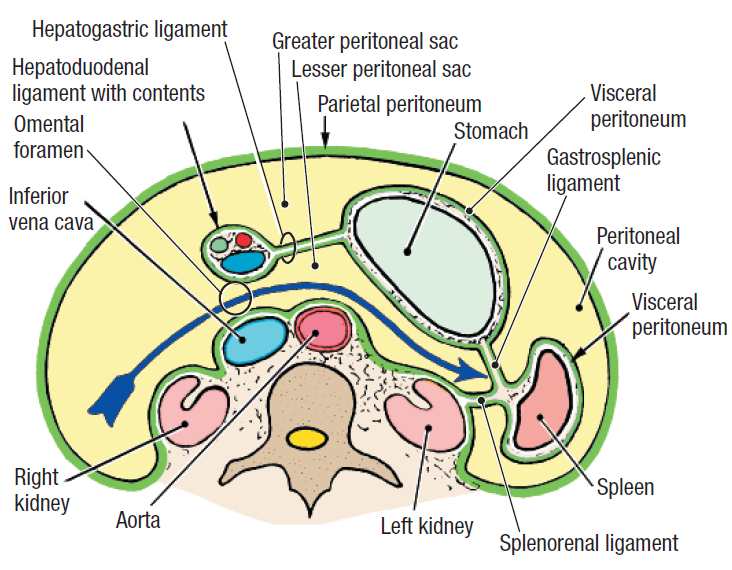 Omental bursa
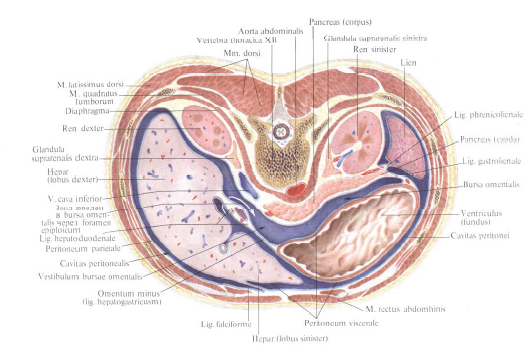 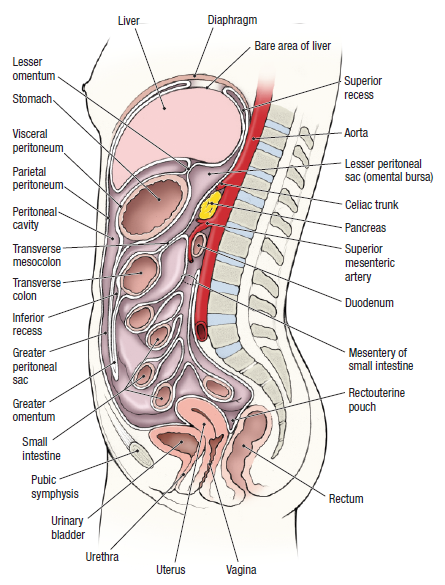 Anatomy of the peritoneum
Mesenteric sinuses
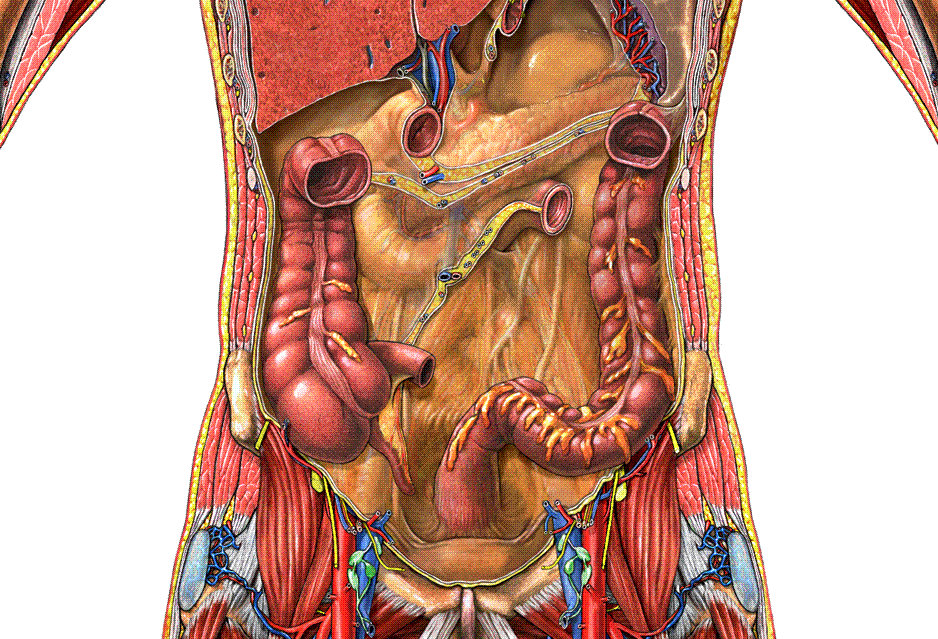 Organs of the lower floor (storey) of the abdominal cavity
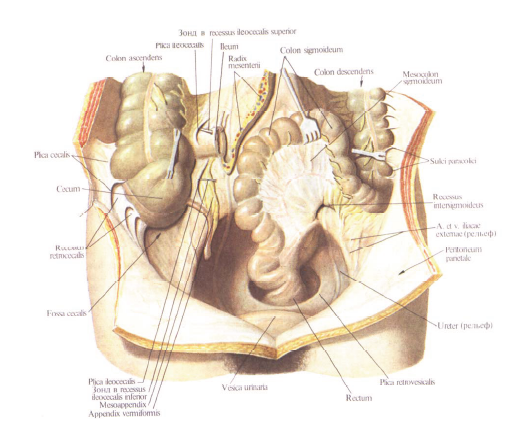 Peritoneal floor (storey) of the pelvis
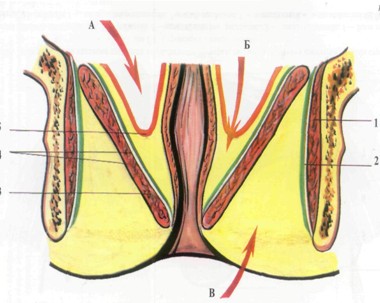 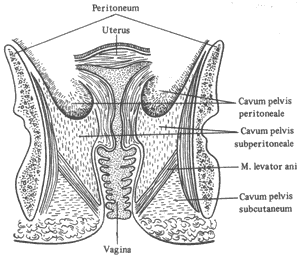 The Douglas pouch
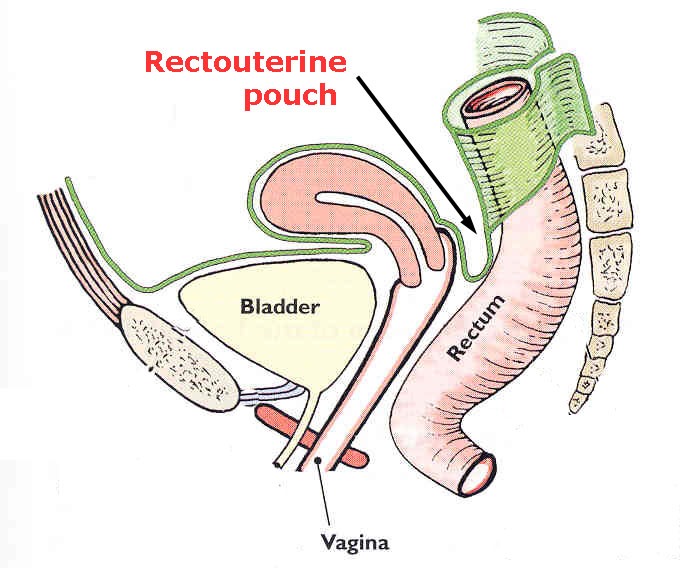